Figure 1. Users first format their data to BIDS and then upload their data to OpenNeuro web interface, which stores it ...
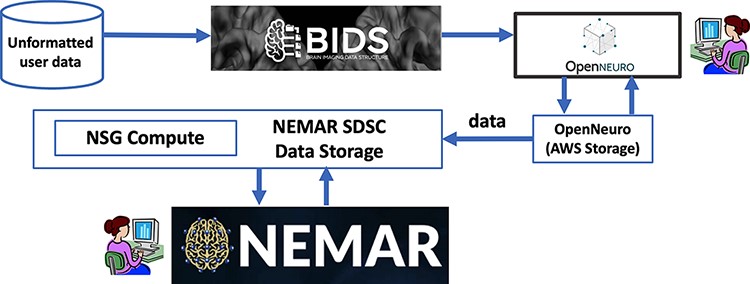 Database (Oxford), Volume 2022, , 2022, baac096, https://doi.org/10.1093/database/baac096
The content of this slide may be subject to copyright: please see the slide notes for details.
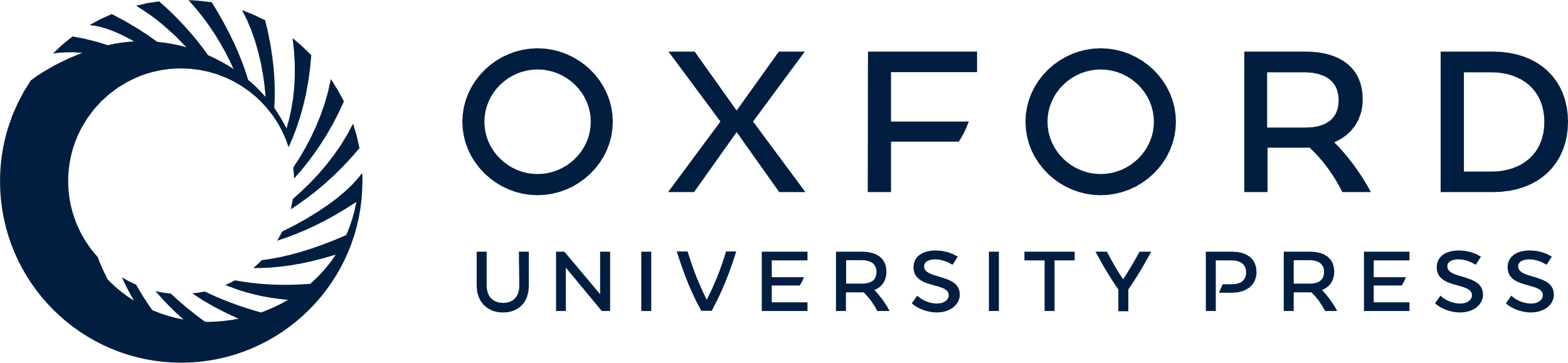 [Speaker Notes: Figure 1. Users first format their data to BIDS and then upload their data to OpenNeuro web interface, which stores it on its AWS back end. The NEMAR SDSC Data Storage back end and then automatically sync/download the data from OpenNeuro. Data statistics and visualizations are precomputed for display by NSG Compute. The NEMAR web interface (bottom box) serves the data to NEMAR users. The NEMAR search engine allows users to search through and select data for analysis for their projects. Data identifiers found on NEMAR (for example, OpenNeuro dataset index ds123456) can then be used in analysis scripts the user sends through the NSG to retrieve and process the selected data without requiring data download and subsequent re-upload.


Unless provided in the caption above, the following copyright applies to the content of this slide: © The Author(s) 2022. Published by Oxford University Press.This is an Open Access article distributed under the terms of the Creative Commons Attribution-NonCommercial License (https://creativecommons.org/licenses/by-nc/4.0/), which permits non-commercial re-use, distribution, and reproduction in any medium, provided the original work is properly cited. For commercial re-use, please contact journals.permissions@oup.com]